Администрация городского округа СаранскДепартамент по социальной политике городского округа СаранскУправление образования городского округа СаранскМуниципальное автономное дошкольное образовательное учреждение «Центр развития ребёнка – детский сад №9»Правила поведения в лаборатории
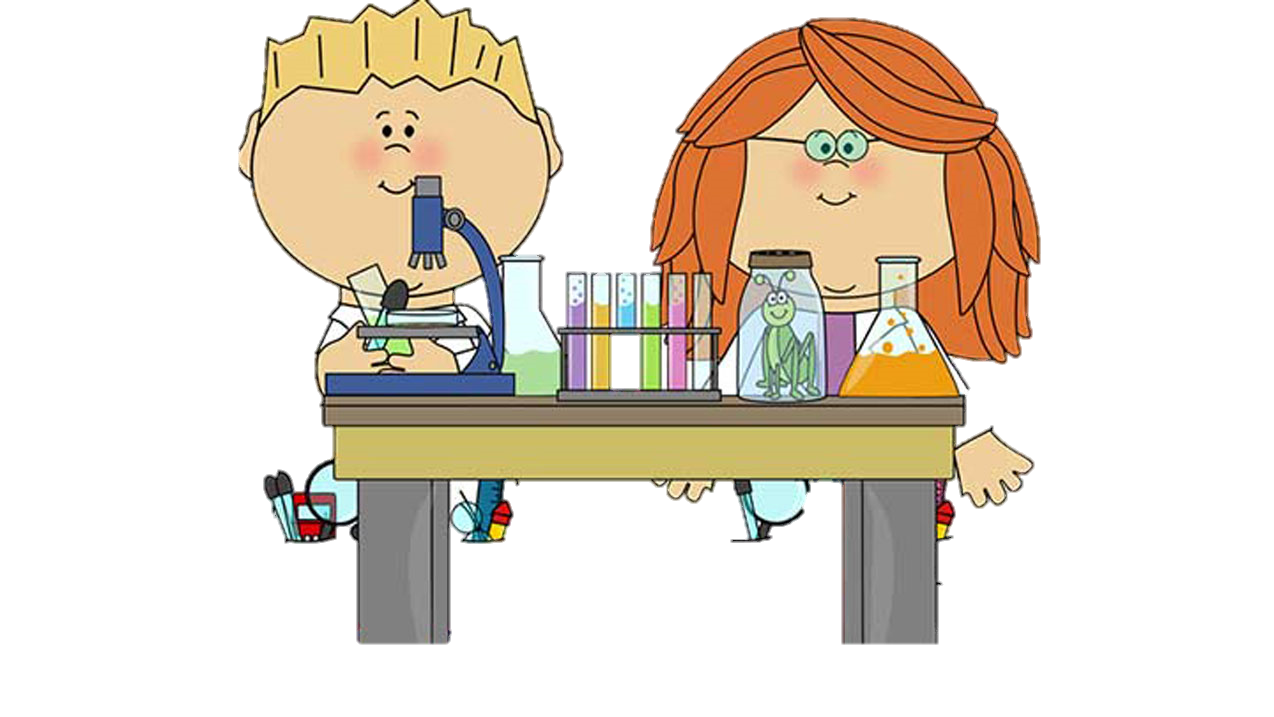 Подготовила: воспитатель высшей квалификационной категории Тимошкина Ю.А.
Саранск 2021
Помните, что нюхать любые вещества нужно очень осторожно!
Определять запах вещества нужно слегка подгоняя ладонью пары вещества в свою сторону
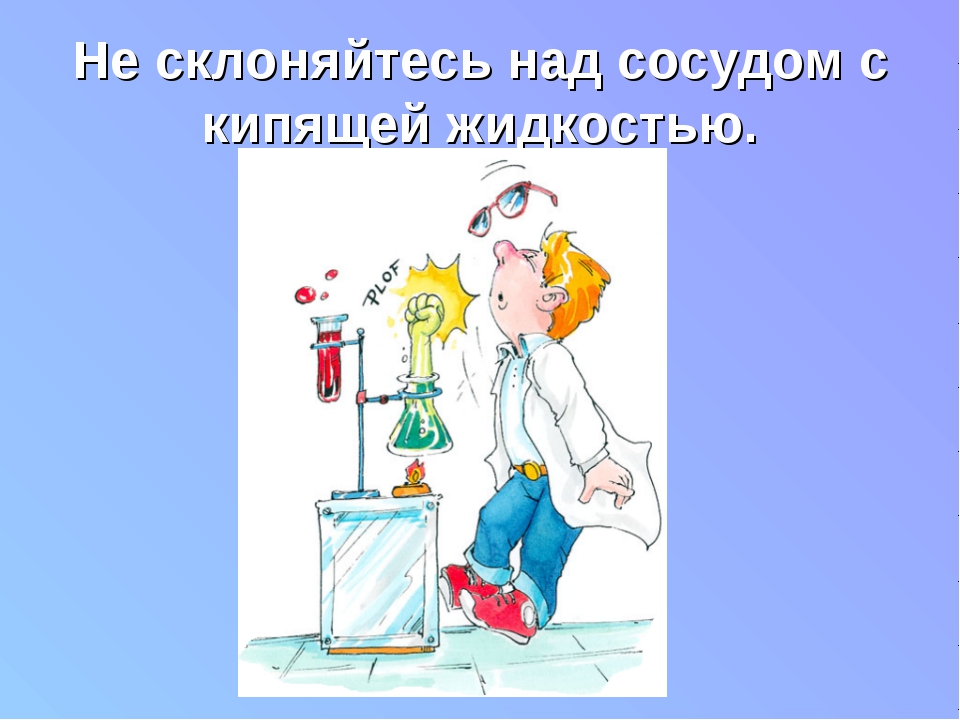 Не склоняйтесь над сосудом с кипящей жидкостью
Эксперименты нужно выполнять в строгом соответствии с инструкциями, используя точно указанные количества вещества
Вещества не должны храниться вместе с пищевыми продуктами
Не держите пробирку отверстием к себе или к кому-нибудь, кто стоит рядом с вами
Нельзя набирать легко испаряющиеся вещества в пипетку ртом. Для этого используют специальные пипетки и грушу.
Используйте только чистую лабораторную посуду и тщательно промывайте её после выполнения эксперимента
Помните, что любое вещество может быть опасным, если с ним обращаться неправильно
После эксперимента не выливайте остатки реактивов – они должны быть нейтрализованы и разбавлены
Ещё правила поведения в лаборатории:1. Не трогать руками глаза2. Соблюдать тишину 3. Не толкать соседа во время работы4. Сначала посмотри, а потом делай5. Выполнил и положил на место
Спасибо за внимание!